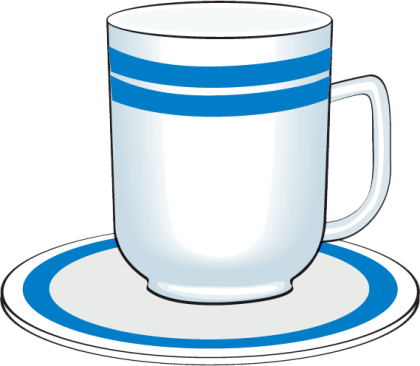 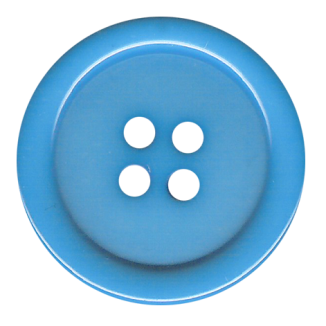 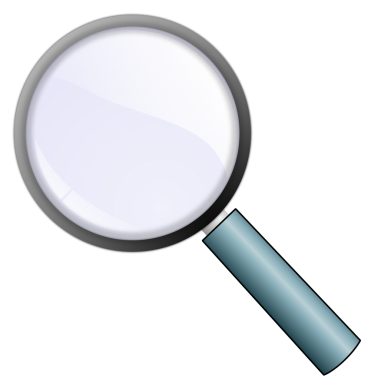 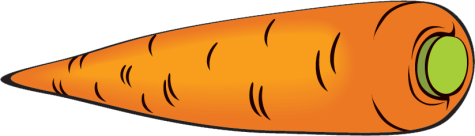 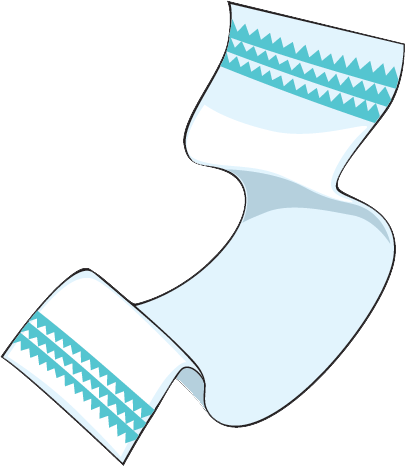 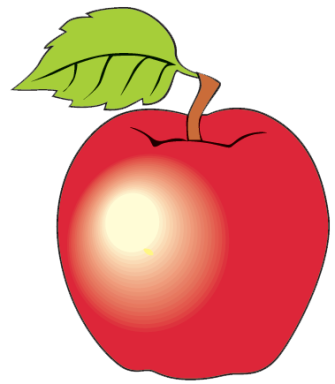 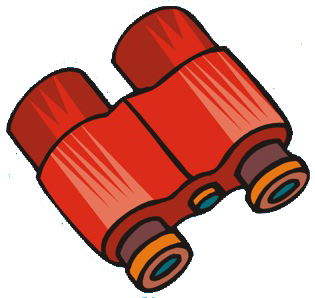 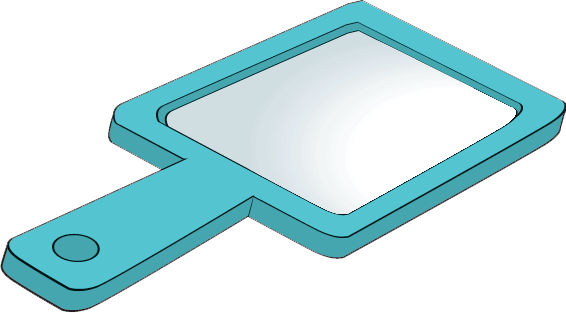 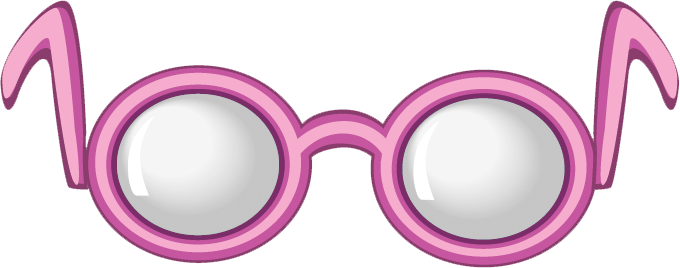 Оберіть предмети, які допомогають краще бачити.
Поясніть свій вибір.
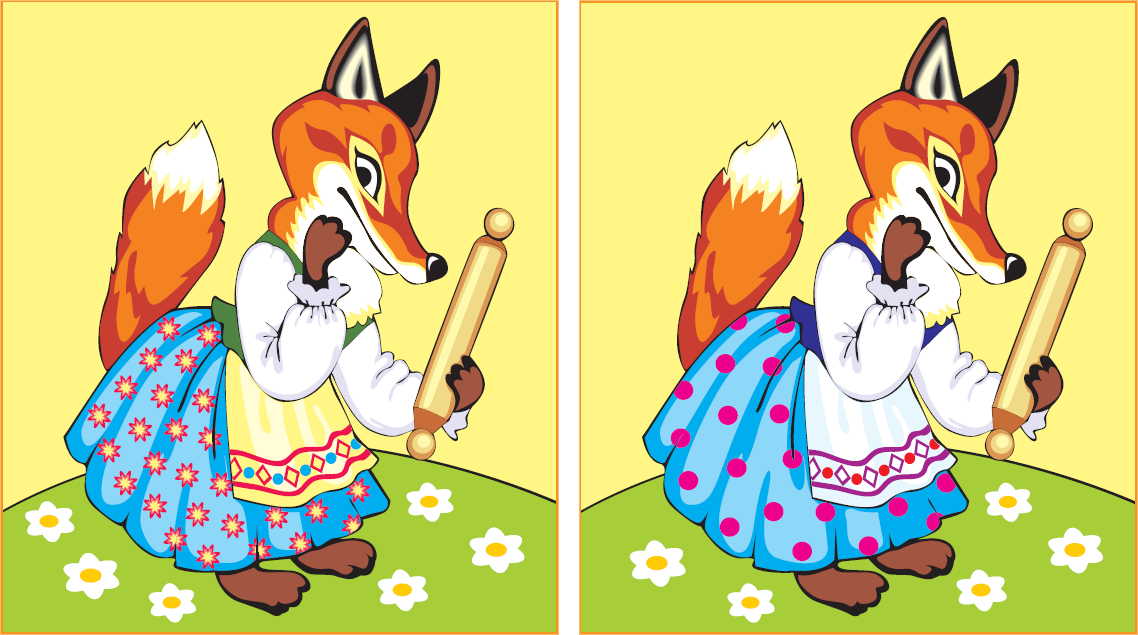 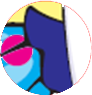 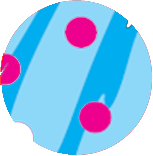 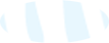 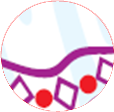 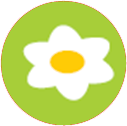 Знайдіть відмінності в малюнках. Що допомогло вам виконати це завдання?
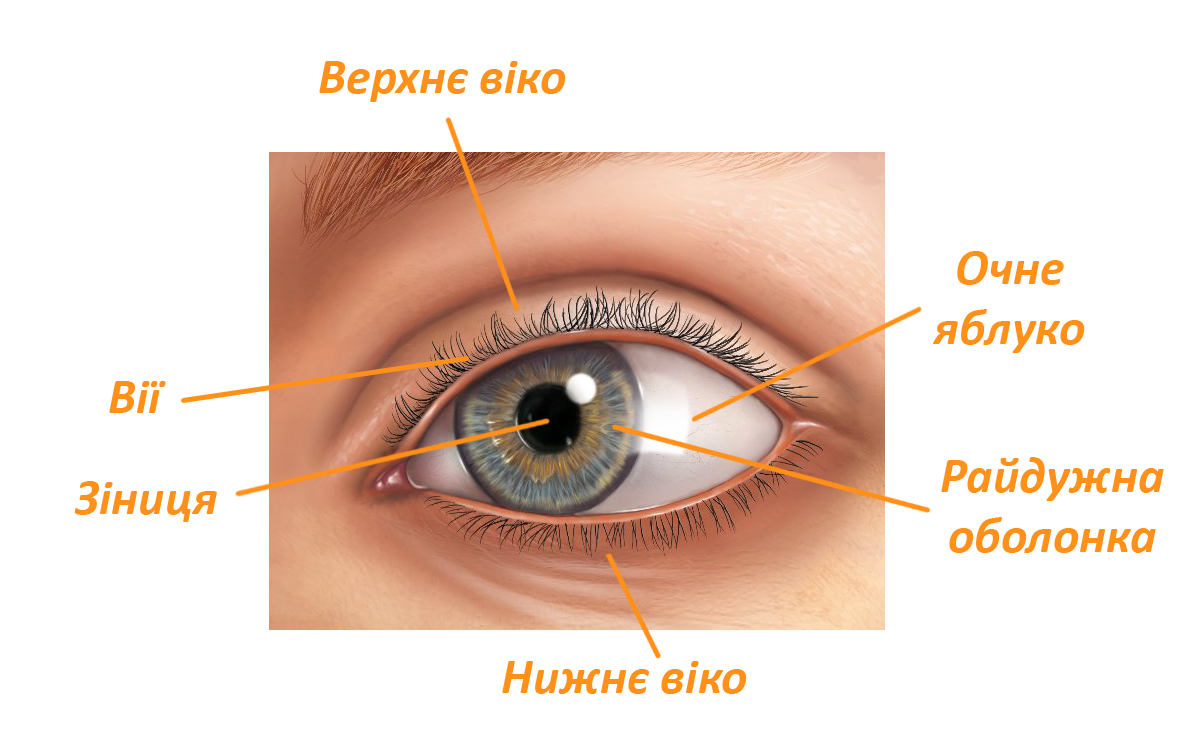 Що зображено на екрані? Розгляньте будову ока. Назвіть його частини. Скільки очей у живих істот?
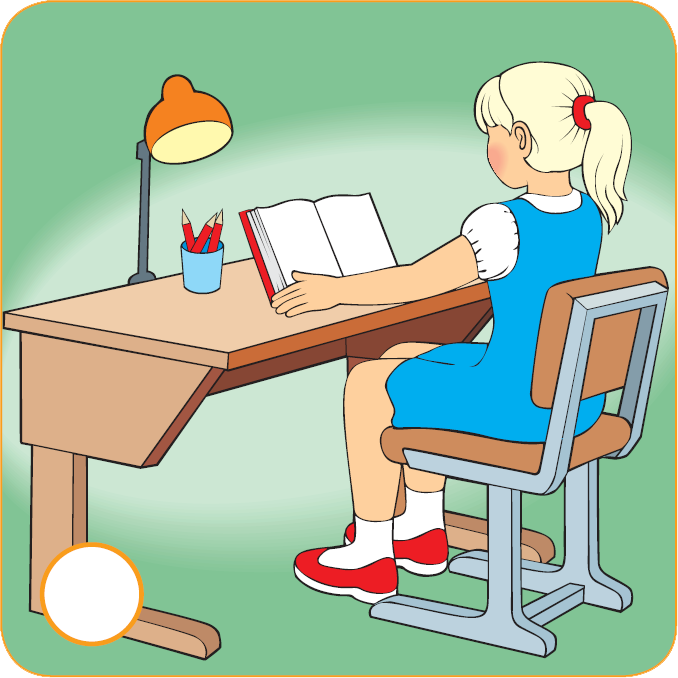 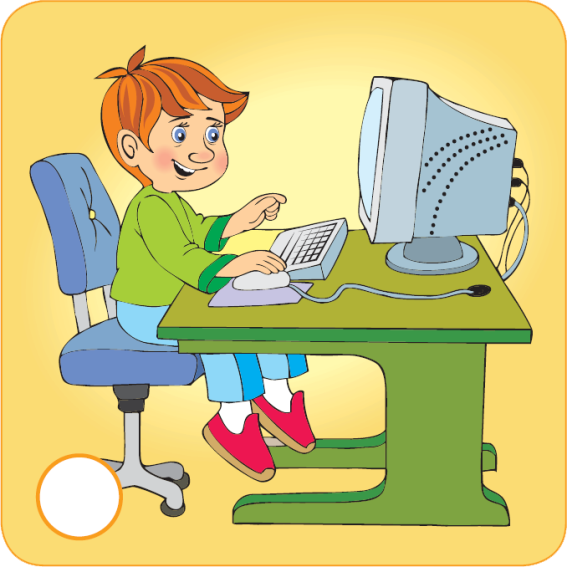 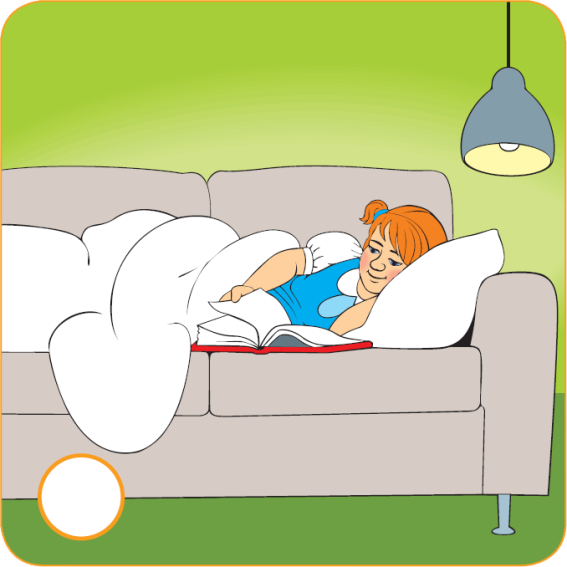 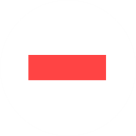 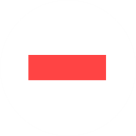 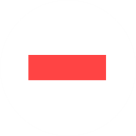 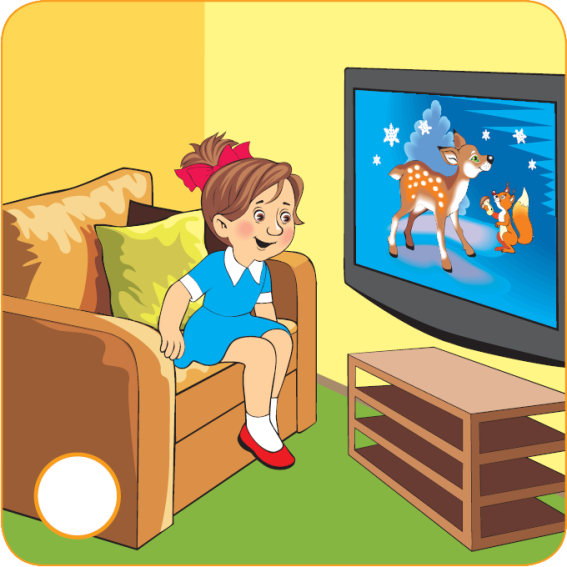 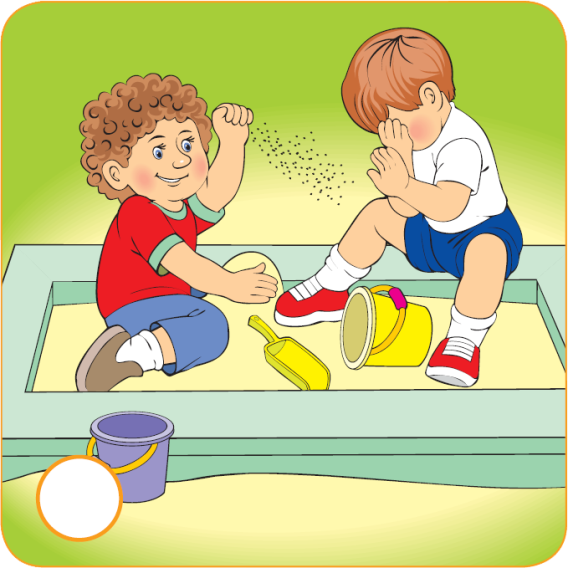 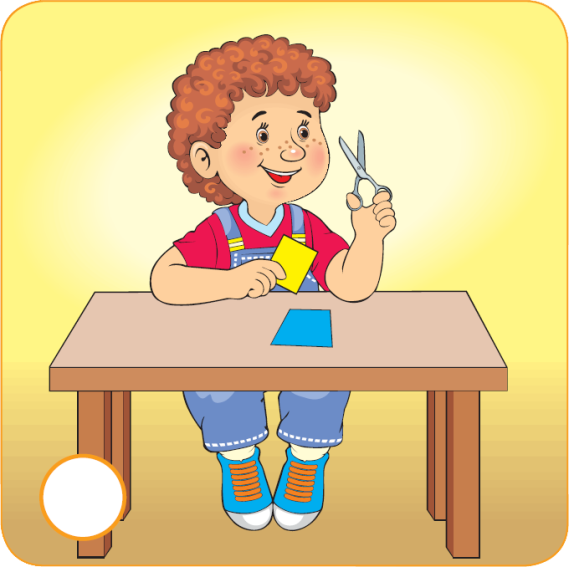 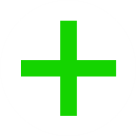 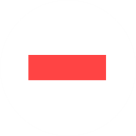 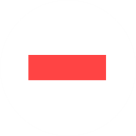 Як ви вважаєте, чому потрібно берегти свій зір? Позначте знаком «+» малюнки, на яких діти піклуються про свій зір, знаком «–» — на яких не бережуть зір.
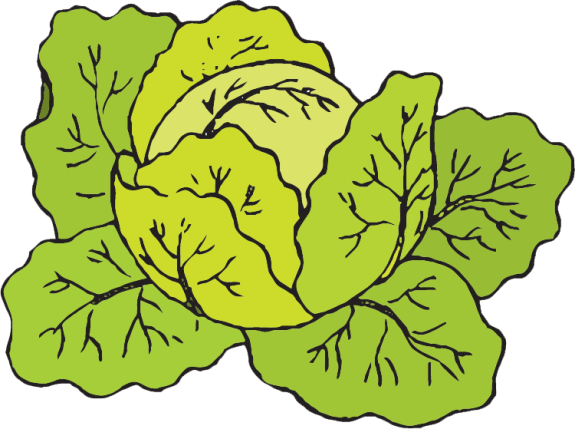 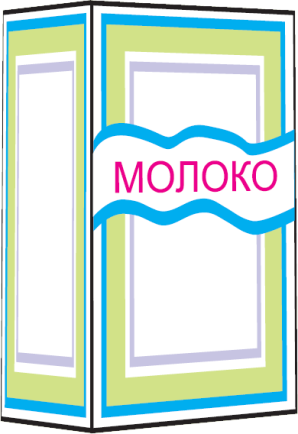 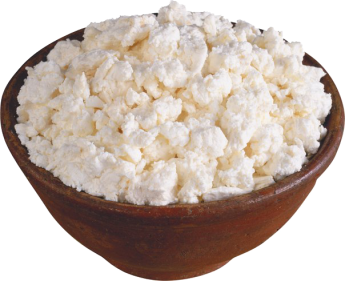 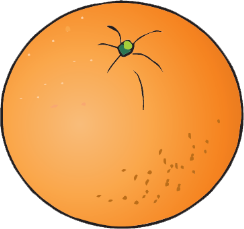 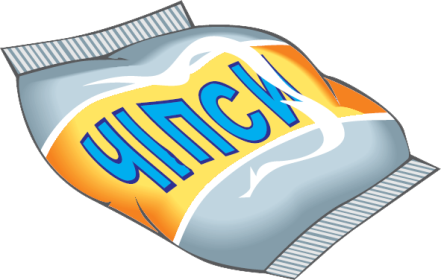 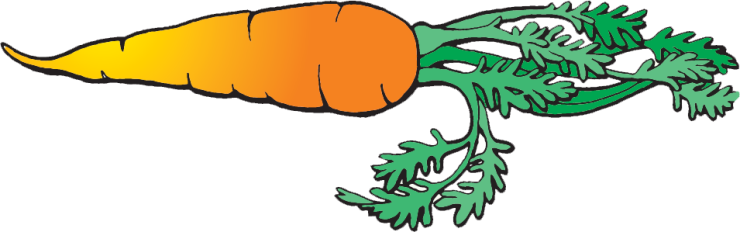 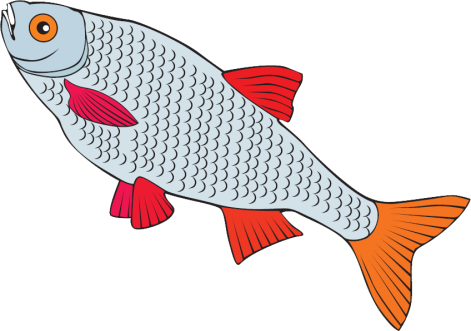 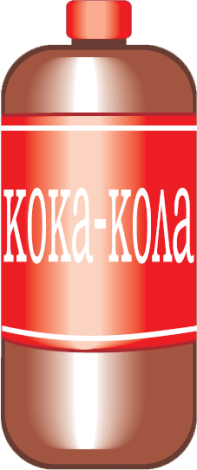 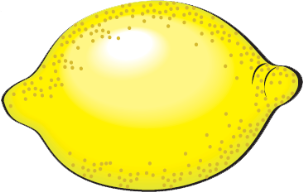 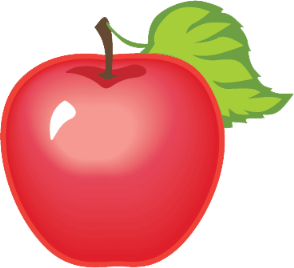 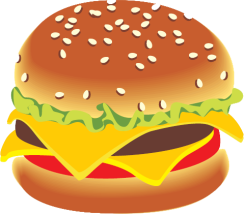 Оберіть продукти, що корисні для зору.
Чим вони корисні?